Множење на двоцифрен 
со едноцифрен број
Со помош на оваа презентација ќе научиме да множиме 
двоцифрен број (поголем од 10), со едноцифрен.
Пример:
4
10
x
2
=
X 2
X 2
20
14 х 2 = ( 10 х 2 ) + ( 4 х 2 ) = 20 + 8 = 28
8
1
10
x
3
=
X 3
X 3
Обиди се да ја дорешиш задачата, според предходниот пример!
11 х 3 = (10 х 3) + (1 х 3) = ______________
30
3
2
10
x
4
=
X 4
X 4
40
Оваа задача и задачите од следните три слајдови реши ги како во предходниот пример!
12 х 4 = ______________________________
8
3
10
x
3
=
X 3
X 3
13 х 3 = _________________________________
30
9
2
10
x
2
=
X 2
X 2
20
12 х 2 = _________________________________
4
1
10
x
5
=
X 5
X 5
11 х 5 = _________________________________
50
5
Пример:
2
10
x
3
=
X 3
X 3
Во оваа задача ќе ја скратиме постапката. Ќе ги избегнеме заградите.  Ќе  пресметуваме напамет.
12 х 3 = 30 + 6 = 36
30
6
Пример:
5
10
x
3
=
X 3
X 3
Најпрвин ги множиме десеките со вториот множител , а потоа единиците.
30
15
45
+
=
6
10
x
3
=
X 3
X 3
+
=
Пресметај и запиши во празните полиња! Внимавај! 
(Најпрвин ги множиме десеките со 3, а потоа единиците со 3). 
На истиот начин реши ги и задачите од наредните слајдови!
8
10
x
3
=
X 3
X 3
+
=
2
10
x
5
=
X 5
X 5
+
=
5
10
x
5
=
X 5
X 5
+
=
4
10
x
5
=
X 5
X 5
+
=
7
10
x
5
=
X 5
X 5
+
=
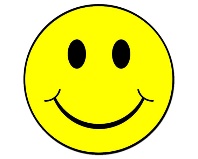